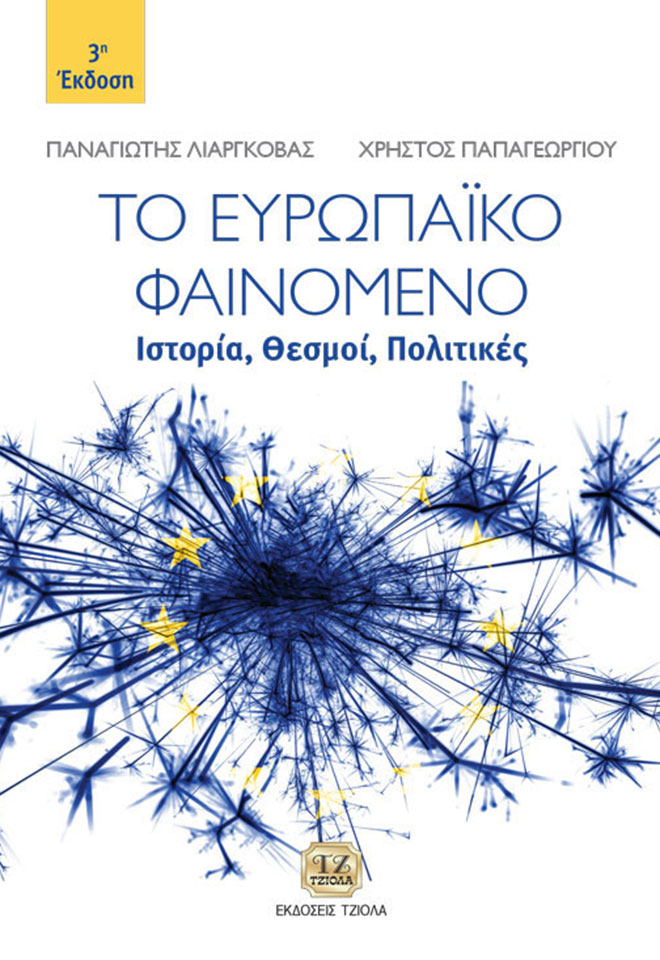 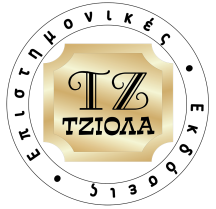 ΤΟ ΕΥΡΩΠΑΪΚΟ 
ΦΑΙΝΟΜΕΝΟ
Ιστορία, Θεσμοί, Πολιτικές
3η Έκδοση
Παναγιώτης Λιαργκόβας, Χρήστος Παπαγεωργίου
Αποκλειστικότητα για την ελληνική γλώσσα: Εκδόσεις ΤΖΙΟΛΑ. Copyright © 2021 Εκδόσεις ΤΖΙΟΛΑ. Με επιφύλαξη παντός νόμιμου δικαιώματος.
1
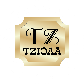 ΚΕΦΑΛΑΙΟ 4
Απο την κριση εως το Συμβιβασμο του Λουξεμβουργου και τη στασιμοτητα (1958-1969)
2
Το Ευρωπαϊκό Φαινόμενο: Ιστορία, Θεσμοί Πολιτικές
4. Από την κρίση έως το Συμβιβασμό του Λουξεμβούργου και τη στασιμότητα (1958-1969)
Τα πρώτα βήματα της ΕΟΚ και η καθιέρωση κοινών πολιτικών
Η Ευρωπαϊκή Τελωνειακή Ένωση
Την πρώτη φάση της απελευθέρωσης του εμπορίου, τον Ιανουάριο του 1959, ακολούθησε η επιτάχυνση του ρυθμού μείωσης των δασμών και των ποσοτικών περιορισμών μεταξύ των κρατών-μελών. 
Τα μέτρα συνοδεύτηκαν από την καθιέρωση ενός Κοινού Εξωτερικού Δασμολογίου (ΚΕΔ), που από το 1960, το Συμβούλιο των Υπουργών αποφάσισε να το μειώσει κατά 20%. 
Συνέπεια όλων αυτών ήταν η ολοκλήρωση της τελωνειακής ένωσης την 1η Ιουλίου του 1968, δεκαοκτώ μήνες πριν από την προβλεπόμενη από τη Συνθήκη της Ρώμης ημερομηνία.
Η ΕΟΚ συμμετείχε στις διαπραγματεύσεις για τη Γενική Συμφωνία Δασμών και Εμπορίου (ΓΣΔΕ) του Γύρου του Dillon (1960 – 1962), που επέφερε μείωση κατά 6,5% στο ΚΕΔ.
Επίσης συμμετείχε στις διαπραγματεύσεις του Γύρου του Kennedy (1964 – 1970), για δασμολογικές παραχωρήσεις και αντιμετώπιση της επιθετικής εμπορικής πολιτικής τιμών στο διεθνές εμπόριο.
Η Τελωνειακή Ένωση:
Λειτουργεί για την ασφάλεια και την προστασία των πολιτών των κρατών-μελών της και εισπράττει τελωνειακούς δασμούς που αποτελούν σημαντική πηγή εσόδων, μετατρέποντας τα τελωνεία σε έναν ευέλικτο εταίρο για το εμπόριο.
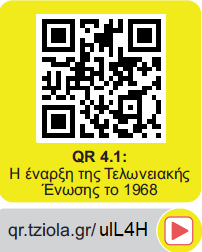 3
Το Ευρωπαϊκό Φαινόμενο: Ιστορία, Θεσμοί Πολιτικές
4. Από την κρίση έως το Συμβιβασμό του Λουξεμβούργου και τη στασιμότητα (1958-1969)
Τα πρώτα βήματα της ΕΟΚ και η καθιέρωση κοινών πολιτικών (συνέχεια)
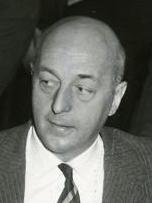 Η Κοινή Αγροτική Πολιτική (ΚΑΠ)
Η Συνθήκη της Ρώμης παρείχε τη δυνατότητα κατάρτισης της ΚΑΠ, με στόχους την αύξηση της αγροτικής παραγωγικότητας, τη βελτίωση του βιοτικού επιπέδου των αγροτών και την εξασφάλιση μίας ενοποιημένης σταθερής αγορά για τη διαθεσιμότητα των αγροτικών προϊόντων, σε προσιτές τιμές για τους καταναλωτές.
Στις 14 Ιανουαρίου 1962, το Συμβούλιο των Υπουργών ενέκρινε την οργάνωση των πρώτων έξι κατηγοριών αγορών αγροτικών προϊόντων (σιτηρά, χοιρινό, αυγά, πουλερικά, φρούτα-λαχανικά, κρασί). 
Η εξασφάλιση της κοινοτικής προτίμησης στο πλαίσιο της κοινής αγοράς, θα προστάτευε τους παραγωγούς της έναντι των φθηνότερων εισαγωγών από τρίτες χώρες, με την επιβολή δασμών, που θα χρησιμοποιούνταν για τη χρηματοδότηση των εξαγωγών, μειώνοντας τις τιμές των εξαγόμενων κοινοτικών αγροτικών προϊόντων.
Τα κράτη-μέλη θα χρηματοδοτούνταν από την Κοινότητα, εξασφαλίζοντας εγγυημένες τιμές για τους αγρότες.
Sicco Mansholt
Αντιπρόεδρος της Επιτροπής και αρμόδιος για θέματα Γεωργίας, προτάσεις του οποίου υπέβαλε η Επιτροπή στο Συμβούλιο των Υπουργών, που προέβλεπαν την ελεύθερη κυκλοφορία των αγροτικών προϊόντων, την εξασφάλιση της κοινοτικής προτίμησης, την οικονομική αλληλεγγύη, τη δημιουργία ενός Ευρωπαϊκού Γεωργικού Ταμείου Προσανατολισμού και Εγγυήσεων (ΕΓΤΠΕ), που θα ήταν και ο αρμόδιος κοινοτικός οργανισμός για τη διαχείριση του προϋπολογισμού της ΚΑΠ, οι δαπάνες του οποίου θα αντιπροσώπευαν σχεδόν το 60% του κοινοτικού προϋπολογισμού
4
Το Ευρωπαϊκό Φαινόμενο: Ιστορία, Θεσμοί Πολιτικές
4. Από την κρίση έως το Συμβιβασμό του Λουξεμβούργου και τη στασιμότητα (1958-1969)
Τα πρώτα βήματα της ΕΟΚ και η καθιέρωση κοινών πολιτικών (συνέχεια)
Η Κοινή Αγορά Μεταφορών
Με σκοπό την ελεύθερη κυκλοφορία των εμπορευμάτων, των υπηρεσιών και των προσώπων, έγιναν κάποιες προσπάθειες κατάρτισης μίας κοινής πολιτικής στον τομέα των μεταφορών. 
Ωστόσο, δεν προβλεπόταν από τη Συνθήκη Ίδρυσης της ΕΟΚ κάποιο λεπτομερές χρονοδιάγραμμα. 
Παράλληλα, υπήρχαν σημαντικές διαφορές στις πολιτικές μεταφορών μεταξύ των Έξι, που δεν ήταν πρόθυμοι να τις τροποποιήσουν, κυρίως λόγω των διαφορετικών γεωγραφικών χαρακτηριστικών τους και των ιδιαίτερων δομών τους, όπως στην περίπτωση των σιδηροδρόμων. 
Για το λόγο αυτό, η θέσπιση ορισμένων μόνο κανόνων για τον ανταγωνισμό στον τομέα των μεταφορών, φαίνεται πως ήταν αρκετή και ικανοποιητική στην τρέχουσα χρονική περίοδο.
Μεγάλες προκλήσεις για τις ευρωπαϊκές μεταφορές:
- κυκλοφοριακή συμφόρηση
- εξάρτηση από το πετρέλαιο 
- εκπομπές αερίων του θερμοκηπίου
- υποδομές
- ανταγωνισμός
5
Το Ευρωπαϊκό Φαινόμενο: Ιστορία, Θεσμοί Πολιτικές
4. Από την κρίση έως το Συμβιβασμό του Λουξεμβούργου και τη στασιμότητα (1958-1969)
Διαφορετικές απόψεις και διαφορετικές πορείες
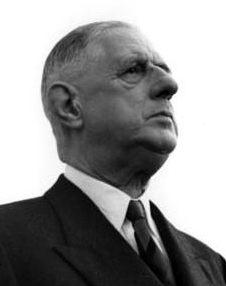 Οι θέσεις του Charles de Gaulle
Η ανάληψη της προεδρίας της Γαλλίας από το Charles de Gaulle, στις 9 Ιανουαρίου του 1959, σηματοδότησε την έναρξη μίας κρίσιμης δεκαετίας για τις Ευρωπαϊκές Κοινότητες. 
Υποστηρικτής του δόγματος της «Ευρώπης των Πατρίδων», θεωρούσε
ότι οι Ευρωπαϊκές Κοινότητες αποτελούσαν οικονομικούς μηχανισμούς χωρίς πολιτική και αποτελεσματικότητα, ενώ ήταν και αντίθετος σε κάθε υπερεθνική προοπτική στην πορεία τους.  
Ειδικότερα, μετά την πρώτη επιτυχημένη γαλλική πυρηνική δοκιμή στις 13 Φεβρουαρίου του 1960, σε συνδυασμό με την ύπαρξη στο υπέδαφος της Γαλλίας κοιτασμάτων φυσικού ουρανίου, υπήρχαν τα εχέγγυα να αναδειχθεί σε μία πυρηνική υπερδύναμη.
Η στάση αυτή της Γαλλίας κατά τη δεκαετία του 1960, προκάλεσε τριβές μεταξύ της γαλλικής κυβέρνησης και των Επιτροπών.
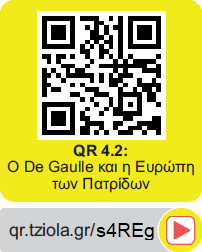 Charles de Gaulle
Εκφραστής του δόγματος της «Ευρώπης των Πατρίδων» και της χαλαρής διακυβερνητικής συνεργασίας στα πλαίσιο των Ευρωπαϊκών Κοινοτήτων, που θα διασφάλιζε μία ανεξάρτητη από τις ΗΠΑ και το NATO πολιτική πορεία των ευρωπαϊκών κρατών «από τον Ατλαντικό ως τα Ουράλια»
6
Το Ευρωπαϊκό Φαινόμενο: Ιστορία, Θεσμοί Πολιτικές
4. Από την κρίση έως το Συμβιβασμό του Λουξεμβούργου και τη στασιμότητα (1958-1969)
Διαφορετικές απόψεις και διαφορετικές πορείες (συνέχεια)
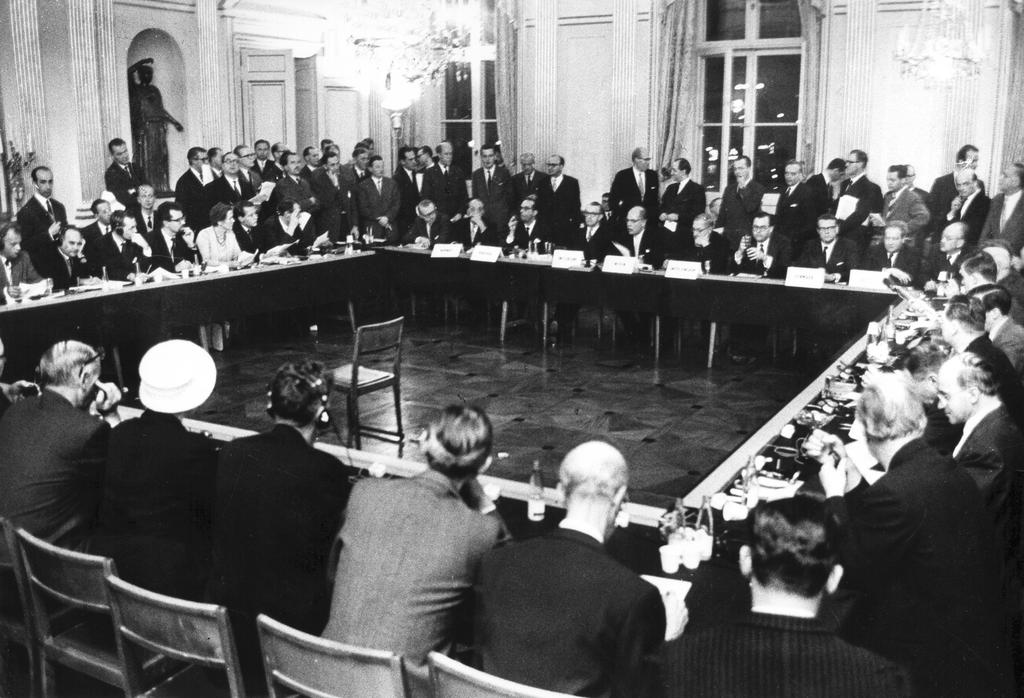 Η Ευρωπαϊκή Ζώνη Ελεύθερων Συναλλαγών (ΕΖΕΣ)
Ύστερα από πρωτοβουλία της Βρετανίας, που ξεκίνησε το 1959, η Συνθήκη για την Ευρωπαϊκή Ζώνη Ελεύθερων Συναλλαγών (ΕΖΕΣ) υπογράφηκε στο Golden Hall της Στοκχόλμης στις 4 Ιανουαρίου του 1960 και τέθηκε σε εφαρμογή στις 3 Μαΐου του 1960. 
Ιδρυτικά κράτη-μέλη της ΕΖΕΣ υπήρξαν η Αυστρία, η Βρετανία, η Δανία, η Ελβετία, η Νορβηγία, η Πορτογαλία και η Σουηδία. Η Φινλανδία αποτέλεσε συνδεδεμένο κράτος με την ΕΖΕΣ από το 1961, ενώ η Ισλανδία προσχώρησε ως κράτος-μέλος το 1970. 
Ως έδρα της Γραμματείας της ΕΖΕΣ ορίστηκε η Γενεύη με πρώτο Γενικό Γραμματέα, από το 1960, το Βρετανό Frank Edward Figgures.
Η ΕΖΕΣ υποστήριζε χαλαρούς διακυβερνητικούς δεσμούς ανάμεσα στα κράτη-μέλη αντί των ισχυρών υπερεθνικών δεσμών, εμπορικές συναλλαγές μόνο βιομηχανικών προϊόντων, ενώ κάθε κράτος-μέλος ακολουθούσε τη δική του πολιτική ως προς τους εξωτερικούς δασμούς, με ικανοποιητικά αποτελέσματα κατά τη δεκαετία του 1960.
Συνεδρίαση της ΕΖΕΣ
Πρώτη επίσημη συνεδρίαση των εκπροσώπων των κρατών-μελών της ΕΖΕΣ, στις 3 Μαΐου του 1960
7
Το Ευρωπαϊκό Φαινόμενο: Ιστορία, Θεσμοί Πολιτικές
4. Από την κρίση έως το Συμβιβασμό του Λουξεμβούργου και τη στασιμότητα (1958-1969)
Διαφορετικές απόψεις και διαφορετικές πορείες (συνέχεια)
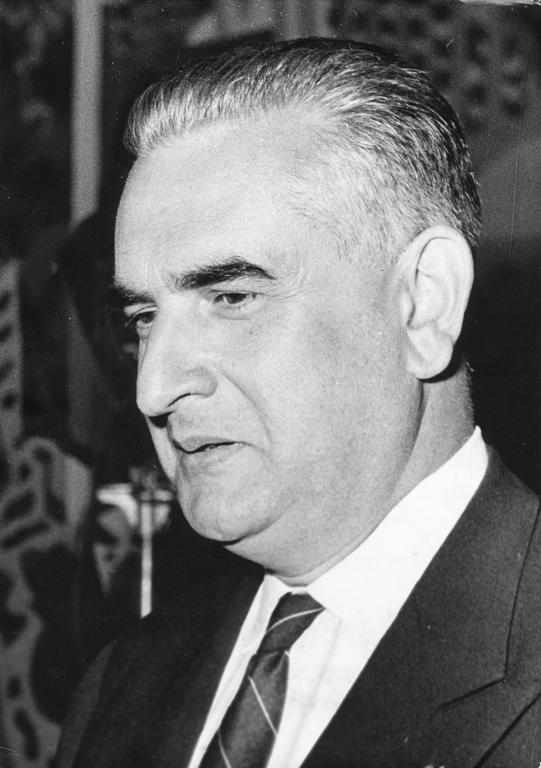 Τα δύο Σχέδια Fouchet και η απόρριψή τους
Η συσταθείσα επιτροπή υπό τον Γάλλο διπλωμάτη Christian Fouchet, με πρόταση της Συνόδου Κορυφής των Παρισίων, του Φεβρουαρίου του 1961, υπέβαλε σχέδιο για το πολιτικό μέλλον της Ευρώπης, στις 2 Νοεμβρίου του 1961, που προέβλεπε την παράλληλη λειτουργία με τις Ευρωπαϊκές Κοινότητες μίας διακυβερνητικής Πολιτικής Ένωσης.
Θεσμικά προέβλεπε ένα Πολιτικό Συμβούλιο αρχηγών κυβερνήσεων που θα αποφάσιζε με ομοφωνία, μία Κοινοβουλευτική Συνέλευση από μέλη των εθνικών κοινοβουλίων και μία χωρίς εξουσίες Πολιτική Επιτροπή υπαλλήλων Υπ. Εξωετερικών για προετοιμασία εργασιών. 
Το Σχέδιο Fouchet προκάλεσε τις αρνητικές αντιδράσεις κυρίως των κρατών της Benelux, λόγω διαφαινόμενης υποβάθμισης της Επιτροπής των Ευρωπαϊκών Κοινοτήτων και απομάκρυνσης από το ΝΑΤΟ.
Ένα δεύτερο σχέδιο που υπέβαλε ο Fouchet στις 18 Ιανουαρίου του 1962, που προέβλεπε επέκταση αρμοδιοτήτων της Πολιτικής Ένωσης στον οικονομικό τομέα, είχε επίσης την ίδια τύχη.
Christian Fouchet
Γάλλος διπλωμάτης, επικεφαλής επιτροπής που υπέβαλε δύο σχέδια για το πολιτικό μέλλον της Ευρώπης και τη χάραξη κοινής εξωτερικής πολιτικής, με προφανή σκοπό την υποβάθμιση της υπερεθνικής λειτουργίας των Ευρωπαϊκών Κοινοτήτων, τα οποία δεν έγιναν δεκτά
8
Το Ευρωπαϊκό Φαινόμενο: Ιστορία, Θεσμοί Πολιτικές
4. Από την κρίση έως το Συμβιβασμό του Λουξεμβούργου και τη στασιμότητα (1958-1969)
Διαφορετικές απόψεις και διαφορετικές πορείες (συνέχεια)
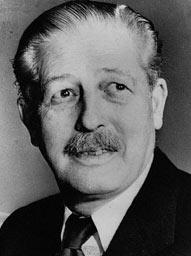 Προσπάθειες ένταξης Βρετανίας, Δανίας, Ιρλανδίας και Νορβηγίας
Η βρετανική κυβέρνηση του Harold Macmillan λόγω της οικονομικής επιτυχίας των Ευρωπαϊκών Κοινοτήτων και της εξασθένησης των οικονομικών  δεσμών της Βρετανίας με τα κράτη-μέλη της Βρετανικής Κοινοπολιτείας, υπέβαλε αίτηση ένταξης της χώρας στις Ευρωπαϊκές Κοινότητες, στις 9 Αυγούστου 1961, ακολουθώντας την αίτηση της Ιρλανδίας από τις 31 Ιουλίου 1961. Ακολούθησε αυτή της Δανίας, στις 10 Αυγούστου 1961, και της Νορβηγίας, στις 30 Απριλίου 1962.
Ωστόσο, η θετική ανταπόκριση του Βρετανού πρωθυπουργού προς τις Η.Π.Α. για τον εφοδιασμό της Βρετανίας με πυρηνικούς πυραύλους Polaris, υπό τον έλεγχο του ΝΑΤΟ, ενέτεινε του φόβους του de Gaulle ότι η Βρετανία θα λειτουργούσε ως «Δούρειος Ίππος» των ΗΠΑ στις Ευρωπαϊκές Κοινότητες. Έτσι, στις 14 Ιανουαρίου του 1963 ο de Gaulle προέβαλε μέσω συνέντευξης τύπου το δικαίωμα αρνησικυρίας για την ένταξη της Βρετανίας στις Ευρωπαϊκές Κοινότητες, χωρίς προσυνεννόηση με τους υπόλοιπους εταίρους του.
Harold Macmillan
Πρωθυπουργός της Βρετανίας που υπέβαλε την πρώτη αίτηση ένταξης στις Ευρωπαϊκές Κοινότητες
9
Το Ευρωπαϊκό Φαινόμενο: Ιστορία, Θεσμοί Πολιτικές
4. Από την κρίση έως το Συμβιβασμό του Λουξεμβούργου και τη στασιμότητα (1958-1969)
Διαφορετικές απόψεις και διαφορετικές πορείες (συνέχεια)
Η σύναψη γαλλογερμανικού συμφώνου φιλίας
Μετά την άρνηση του de Gaulle να δεχθεί τη Βρετανία ως εταίρο στις Ευρωπαϊκές Κοινότητες, ο ίδιος στράφηκε στην εδραίωση της γαλλογερμανικής φιλίας.
Η υπογραφή της γαλλογερμανικής Συνθήκης Φιλίας και Επανασυμφιλίωσης από τον de Gaulle και τον Adenauer στο Παρίσι, στις 22 Ιανουαρίου του 1963, γνωστής ως Συνθήκης των Ηλυσίων, εξασφάλιζε τη συνεργασία των δύο κρατών στους τομείς της εξωτερικής πολιτικής, της άμυνας, της εκπαίδευσης και της νεολαίας. 
Κυρίως όμως επιβεβαίωνε την παγίωση της γαλλογερμανικής ειρήνης και δημιουργούσε τις κατάλληλες συνθήκες για τον de Gaulle να ασχοληθεί με την ανάπτυξη της γαλλικής οικονομίας, την ανύψωση του γοήτρου της Γαλλίας ως σημαντικής πυρηνικής δύναμης και την καθιέρωσή της ως ηγέτιδας δύναμης.
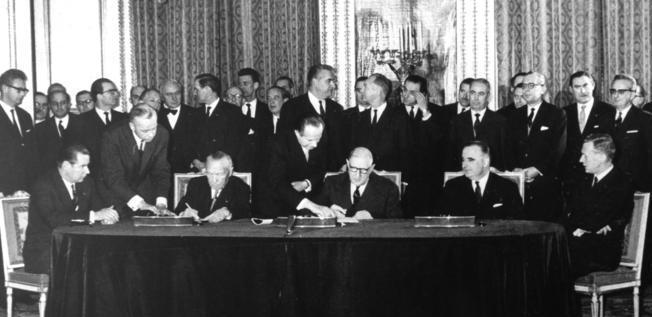 Υπογραφή της Συνθήκης των Ηλυσίων 
από τους de Gaulle και Adenauer, τον Ιανουάριο του 1963
10
Το Ευρωπαϊκό Φαινόμενο: Ιστορία, Θεσμοί Πολιτικές
4. Από την κρίση έως το Συμβιβασμό του Λουξεμβούργου και τη στασιμότητα (1958-1969)
Ο συμβιβασμός και οι νέες δυσκολίες
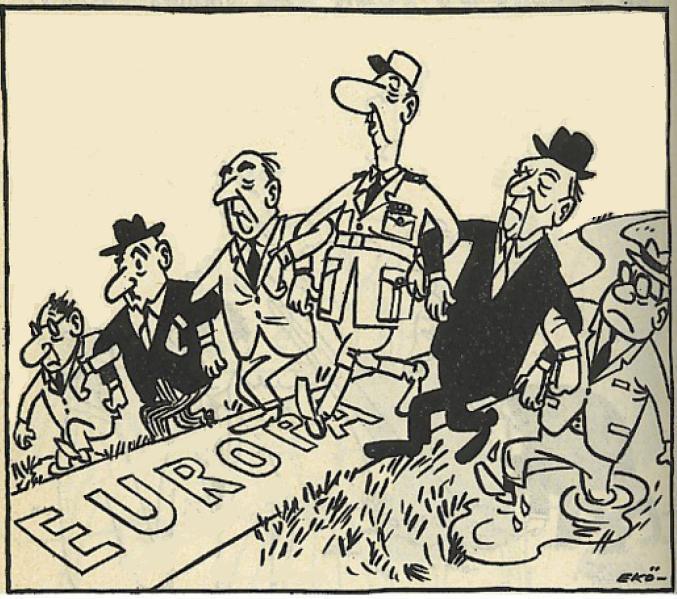 Η κρίση της «κενής έδρας» - Ο Συμβιβασμός του Λουξεμβούργου
Η κρίση είχε ως αιτία τις προτάσεις που κατέθεσε ο πρόεδρος της Επιτροπής Walter Hallstein, στις 23 Μαρτίου 1965, για τη χρηματοδότηση της ΚΑΠ, την εκχώρηση μεγαλύτερων εξουσιών στο Ευρωπαϊκό Κοινοβούλιο για θέματα προϋπολογισμού,  την εισαγωγή πλειοψηφικού συστήματος στη διαδικασία λήψης των αποφάσεων, εν όψει της έναρξης του τρίτου σταδίου της κοινής αγοράς. 
Ο de Gaulle από την 1η Ιουλίου 1965, αντιτιθέμενος στις προτάσεις της Επιτροπής απαγόρευσε στους υπουργούς του να συμμετέχουν στο Συμβούλιο των Υπουργών και στους ευρωβουλευτές του κόμματός του να λαμβάνουν μέρος σε ψηφοφορίες για θέματα σχετικά με τις  Κοινότητες, εφαρμόζοντας την πολιτική της «κενής έδρας».
Ο προεδρεύων του Συμβουλίου των Υπουργών, πρωθυπουργός του Λουξεμβούργου Pierre Werner, πρότεινε συμβιβαστική λύση γνωστή ως Συμβιβασμός του Λουξεμβούργου, η οποία έγινε δεκτή στις 30 Ιανουαρίου 1966. με την οποία  πολλές γαλλικές θέσεις έγιναν δεκτές.
Γελοιογραφία της εποχής σχετική με την ηγεμονική στάση του de Gaulle στην Ευρώπη «Η ευρωπαϊκή οπτική του de Gaulle: όχι ενότητα, αλλά δίπλα–δίπλα»
Με το Συμβιβασμό περιορίστηκε η δυναμική της ενοποιητικής διαδικασίας, ενισχύθηκε η ΚΑΠ, αναβλήθηκαν οι συζητήσεις για τους ιδίους πόρος και την εκχώρηση εξουσιών στο Κοινοβούλιο και τέλος παρέμεινε σε ισχύ – κατά την άποψη των Γάλλων – η αρχή της ομοφωνίας στη λήψη των αποφάσεων, παρότι ο συμβιβασμός ανέφερε ότι στις περιπτώσεις σημαντικών διαφορών, τα μέλη του Συμβουλίου θα προσπαθούν να επιτύχουν λύσεις κοινά αποδεκτές, με σεβασμό των αμοιβαίων συμφερόντων
11
Το Ευρωπαϊκό Φαινόμενο: Ιστορία, Θεσμοί Πολιτικές
4. Από την κρίση έως το Συμβιβασμό του Λουξεμβούργου και τη στασιμότητα (1958-1969)
Ο συμβιβασμός και οι νέες δυσκολίες
Η Δεύτερη άρνηση της Γαλλίας για την ένταξη της Βρετανίας  
Στις 10 Μαΐου 1967 η Βρετανία με πρωθυπουργό τον Harold Wilson    υπέβαλε νέα αίτηση ένταξης της χώρας στις Ευρωπαϊκές Κοινότητες, ακολουθούμενη από την Ιρλανδία και τη Δανία στις 11 Μαΐου 1967, ενώ η Νορβηγία υπέβαλε σχετική αίτηση στις 25 Ιουλίου  1967. 
Στις 27 Νοεμβρίου του ιδίου έτους η Γαλλία του de Gaulle προέβαλε εκ νέου το δικαίωμα αρνησικυρίας για την ένταξη της Βρετανίας στις Ευρωπαϊκές Κοινότητες, με το επιχείρημα ότι η Βρετανία θα πρέπει να αναμορφωθεί πλήρως προτού ενταχθεί σ’ αυτές με δεδομένη τη διαφοροποίησή της σε πολλούς τομείς της οικονομίας και της αγροτικής της πολιτικής.  
Οι τελευταίες αυτές εξελίξεις προκάλεσαν τη δυσφορία των υπολοίπων κρατών-μελών των Ευρωπαϊκών Κοινοτήτων που έβλεπαν την ενοποιητική πορεία να διακόπτεται και τη Γαλλία – η οποία στο μεταξύ είχε αποχωρήσει από το στρατιωτικό σκέλος του ΝΑΤΟ – να προσπαθεί να παίξει ηγεμονικό ρόλο  στις Ευρωπαϊκές Κοινότητες.
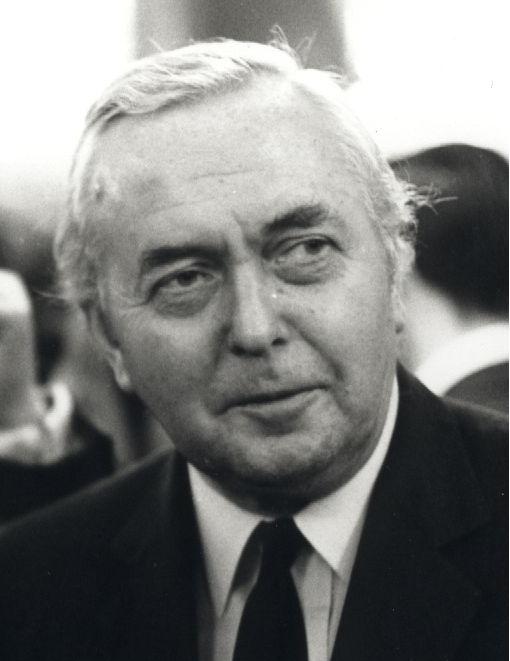 Harold Wilson
Πρωθυπουργός της Βρετανίας που υπέβαλε τη δεύτερη αίτηση ένταξης στις Ευρωπαϊκές Κοινότητες
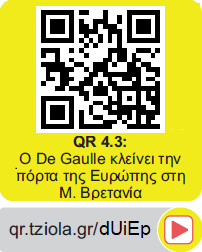 12
Το Ευρωπαϊκό Φαινόμενο: Ιστορία, Θεσμοί Πολιτικές
4. Από την κρίση έως το Συμβιβασμό του Λουξεμβούργου και τη στασιμότητα (1958-1969)
Θεσμικές αλλαγές και συγχώνευση των θεσμικών οργάνων
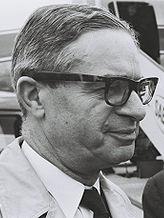 Θεσμικές αλλαγές - Η Συνθήκης Συγχώνευσης των εκτελεστικών οργάνων  
Στις 17 Μαΐου 1960 η Συνέλευση ενέκρινε ψήφισμα για την άμεση εκλογή των μελών της με καθολική ψηφοφορία, ενώ στις 24 Νοεμβρίου  1960 υιοθέτησε έκθεση του Γάλλου πολιτικού Maurice Faure, για τη συγχώνευση των εκτελεστικών οργάνων των Ευρωπαϊκών Κοινοτήτων. Στις 30 Μαρτίου 1962 η Συνέλευση ενέκρινε ψήφισμα αλλαγής του ονόματός της σε Ευρωπαϊκό Κοινοβούλιο.  
Ωστόσο η Γαλλία προτιμούσε την ενίσχυση του Συμβουλίου των Υπουργών, και όχι τη δημιουργία μίας ισχυρής υπερεθνικής Επιτροπής ως εκτελεστικού οργάνου των τριών Κοινοτήτων. Υπό την πίεση των υπολοίπων κρατών-μελών τελικά στο Συμβούλιο των Υπουργών της 23ης Σεπτεμβρίου 1963, αποδέχθηκε τη συγχώνευση των τριών εκτελεστικών οργάνων και τη δημιουργία μίας ενιαίας Επιτροπής.
Έτσι, στις 8 Απριλίου 1965 υπογράφηκε η Συνθήκη Συγχώνευσης των εκτελεστικών οργάνων των τριών Ευρωπαϊκών Κοινοτήτων (ΕΚ), με ισχύ από την 1η Ιουλίου του 1967,  με έδρα τις Βρυξέλλες.
Jean Rey 
Ο πρώτος πρόεδρος της ενιαίας Επιτροπής των ΕΚ
13
Το Ευρωπαϊκό Φαινόμενο: Ιστορία, Θεσμοί Πολιτικές
4. Από την κρίση έως το Συμβιβασμό του Λουξεμβούργου και τη στασιμότητα (1958-1969)
Η κορύφωση του Ψυχρού Πολέμου και οι κρίσεις στην Ευρώπη
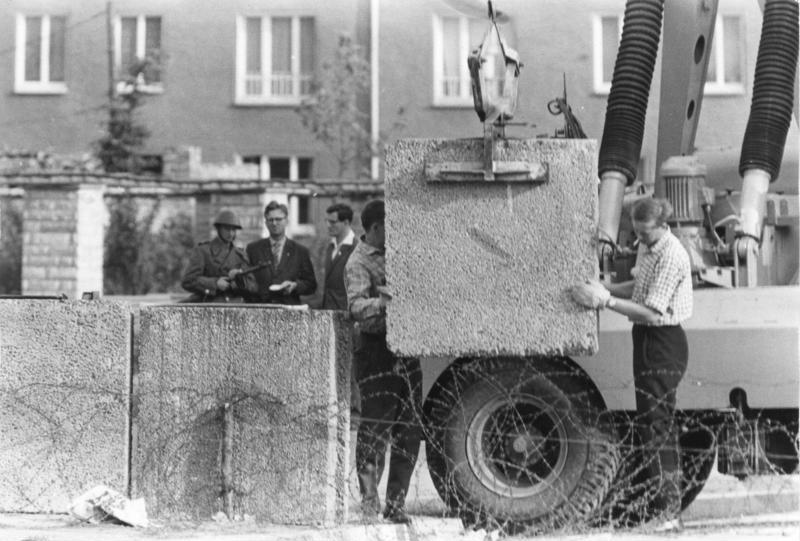 Η ανέγερση του τείχους του Βερολίνου  
Μετά τις απεργίες της 16ης και 17ης Ιουνίου 1953 και την επέμβαση των σοβιετικών στρατευμάτων που ακολούθησε, περισσότεροι από δύο εκατομμύρια άνθρωποι είχαν περάσει από την Ανατολική στη Δυτική Γερμανία, σε λιγότερο από δέκα χρόνια.
Για να σταματήσουν αυτή τη μαζική έξοδο, η οποία έπληξε ιδιαίτερα την οικονομία της Λαϊκής Δημοκρατίας της Γερμανίας, οι αρχές αποφάσισαν την ανέγερση του Τείχους του Βερολίνου τη νύχτα της 12ης προς τη 13η Αυγούστου 1961,  που περιέβαλε ολόκληρο το Δυτικό Βερολίνο.
Η αντίδραση των δυτικοευρωπαϊκών κρατών περιορίστηκε μόνο σε λεκτικές διαμαρτυρίες. Ωστόσο, κατά την επίσκεψη του προέδρου των ΗΠΑ Kennedy στο Δυτικό Βερολίνο στις 26 Ιουνίου 1963, ο ίδιος σε δημόσια ομιλία του μπροστά στο τείχος εξέφρασε τη συμπάθειά του σε όλους ανεξαιρέτως τους κατοίκους της πόλης δηλώνοντας «Είμαι ένας Βερολινέζος» («Ich bin ein Berliner»).
Το «Τείχος του αίσχους»
Η ανέγερση του τείχους του Βερολίνου στις 13 Αυγούστου του 1963
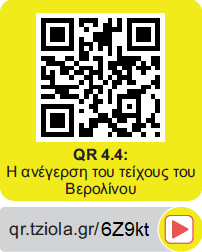 14
Το Ευρωπαϊκό Φαινόμενο: Ιστορία, Θεσμοί Πολιτικές
4. Από την κρίση έως το Συμβιβασμό του Λουξεμβούργου και τη στασιμότητα (1958-1969)
Η κορύφωση του Ψυχρού Πολέμου και οι κρίσεις στην Ευρώπη (συνέχεια)
Η Άνοιξη της Πράγας και η εισβολή στην Τσεχοσλοβακία   
Με αφορμή τη βαθειά οικονομική κρίση στη χώρα, εμφανίστηκε μία αντιπολιτευτική τάση φιλελευθεροποίησης και αναδιάρθρωσης της οικονομίας της χώρας, γνωστές ως Τρίτος Δρόμος. Οι τάσεις αυτές κορυφώθηκαν με διαμαρτυρίες και διαδηλώσεις στα τέλη του 1967.
Ο νέος γενικός γραμματέας, ο Alexander Dubček, από τον Ιανουάριο του 1968 προχώρησε σε μεταρρυθμίσεις που συνέβαλαν στην εμφάνιση του φαινομένου της «Άνοιξης της Πράγας». Ωστόσο, με την άρση της λογοκρισίας εμφανίστηκαν ενοχλητικές αντισοβιετικές τάσεις.
Στις 21 Αυγούστου 1968, στρατεύματα από πέντε χώρες του Συμφώνου της Βαρσοβίας, με εξαίρεση τη Ρουμανία, εισέβαλαν στην Τσεχοσλοβακία. Το μεταρρυθμιστικό πρόγραμμα του Dubček διακόπηκε και ο ίδιος απομακρύνθηκε τον Απρίλιο του 1969.
Ωστόσο, τα δυτικοευρωπαϊκά κράτη αντέδρασαν μόνο λεκτικά καταδικάζοντας την εισβολή στην Τσεχοσλοβακία.
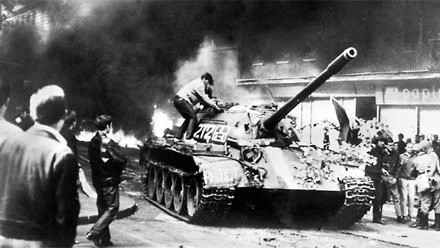 Εισβολή στην Τσεχοσλοβακία
Εισβολή των αρμάτων μάχης του Συμφώνου της Βαρσοβίας στη Τσεχοσλοβακία, στις 21 Αυγούστου 1968
15
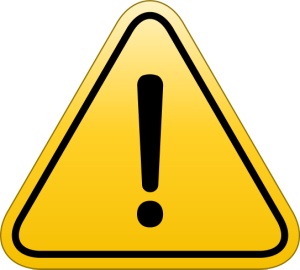 Το παρόν συνοδευτικό έργο παρέχεται αποκλειστικά και μόνο στους διδάσκοντες που έχουν επιλέξει το αντίστοιχο βιβλίο μέσω του συστήματος του Ευδόξου ως διδακτικό σύγγραμμα για τη διδασκαλία των μαθημάτων τους και την αξιολόγηση της εκμάθησης των φοιτητών και για όσο χρονικό διάστημα διατηρείται η επιλογή του συγκεκριμένου συγγράμματος. Η διάδοση, δημοσίευση, αναπαραγωγή ή πώληση οπουδήποτε μέρους αυτού του έργου με οποιοδήποτε μέσο καταστρέφει την ακεραιότητα του έργου και για σκοπούς διαφορετικούς από αυτούς για τους οποίους έχει χορηγηθεί η σχετική άδεια δεν επιτρέπεται. Το περιεχόμενο του έργου δεν θα πρέπει να διατίθεται στους φοιτητές παρά μόνο όταν αυτό αναφέρεται ρητά ότι μπορεί να γίνει. Η χρήση του παρόντος έργου γίνεται αποκλειστικά από τον διδάσκοντα στα πλαίσια των εκπαιδευτικών καθηκόντων του και με τη χρήση των μέσων που αυτός διαχειρίζεται και έχει στη διάθεσή του από τις επίσημες υπηρεσίες του εκπαιδευτικού ιδρύματος όπου ανήκει, διασφαλίζοντας τη μη περαιτέρω διάδοση, δημοσίευση και αναπαραγωγή του έργου προς τρίτους. Ο διδάσκων δύναται να προσαρμόζει μέρος του υλικού των διαφανειών σύμφωνα με τις διδακτικές του ανάγκες, αναφερόμενος όμως πάντοτε στην αρχική πηγή αναφοράς. Το παρόν έργο προστατεύεται από την ελληνική και ευρωπαϊκή νομοθεσία περί πνευματικής ιδιοκτησίας.
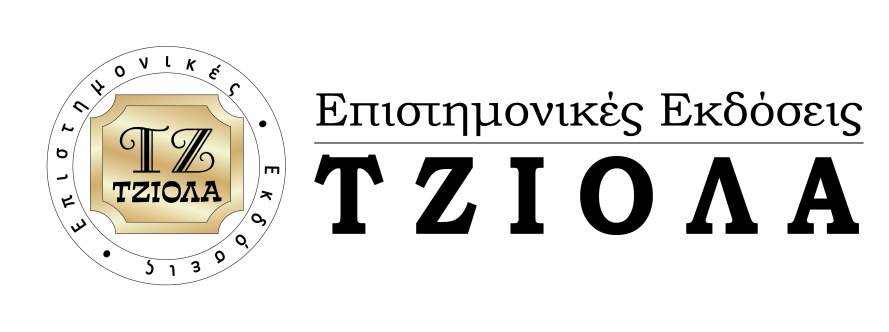 16